台灣食安風暴－黑心油
組員： 4A2H0069楊筠瑄
             4A2H0072沈小裐
             4A2H0064陳蕙心             
             4A2H0086邱妤安
             4A2H0093吳念慈
    指導老師：詹于誼
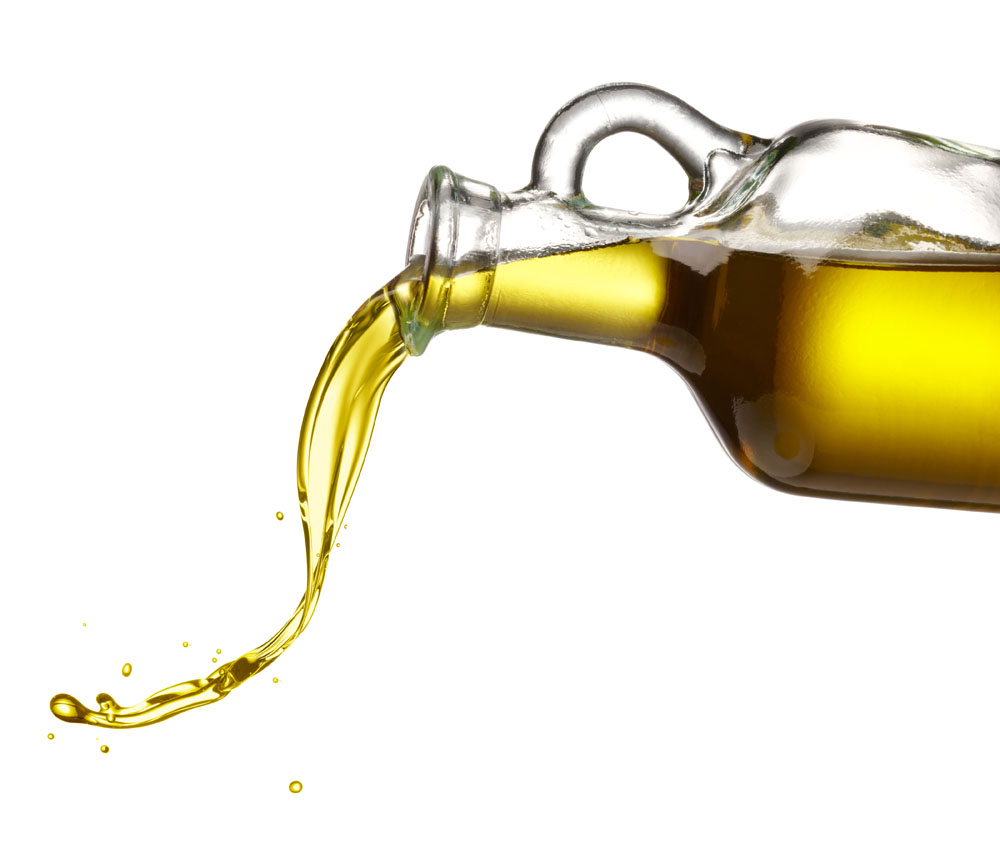 目錄
前言
食用油分類與介紹
影響食用油的因素
家用油(如何選用正確的油)
食品油的爆發(餿水油、飼料油混和食用油)
其中黑心油對人體有害物質
米糠油事件
心得
Q&A
心血管疾病
死亡人數共15萬3823人，平均每3分25秒
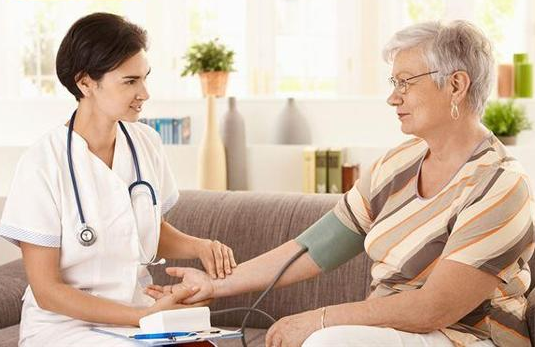 食用油分類
飽和、不飽和脂肪酸
食用油介紹（影響的因素）
食用健康油
油脂種類及對健康的影響(飽和、不飽和脂肪)
油的「冒煙點」
不同的烹調方法，使用不同的油
購買原則
保存方法
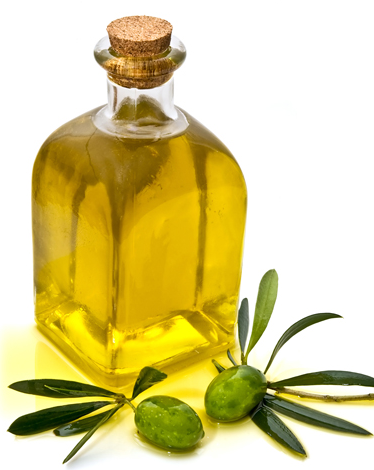 如何吃得健康
解毒方法
 1.解黃麴毒素
 2.解氧化膽固醇
 3.解重金屬
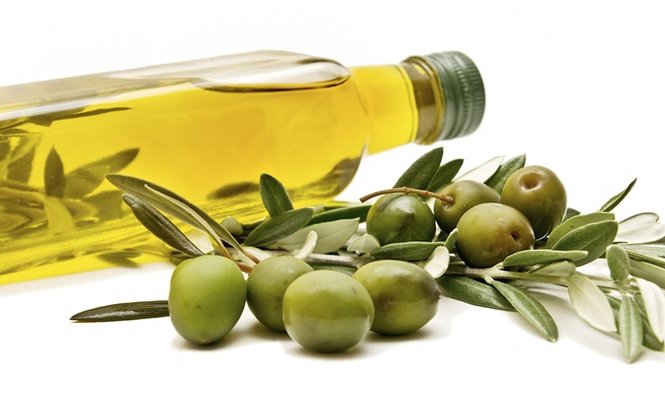 黑心油來源
正確回收油流程
食品(黑心)油的爆發
日本米糠油事件
台灣近十年食品安全事件:
    2013年  棉籽油、
    銅葉綠素事件
    2014年  餿水油混充食用油事件
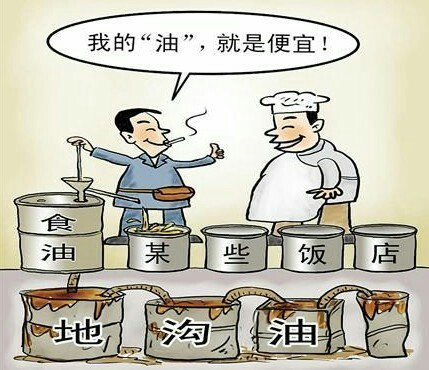 棉籽油、銅葉綠素的有害物質
餿水油對人體有害物質
米糠油事件
米糠油用多氯聯苯(類戴奧辛)作脫臭工藝中的熱載體
生產管理不善，混入米糠油
食用後中毒受害者約13000人，其中16人死亡
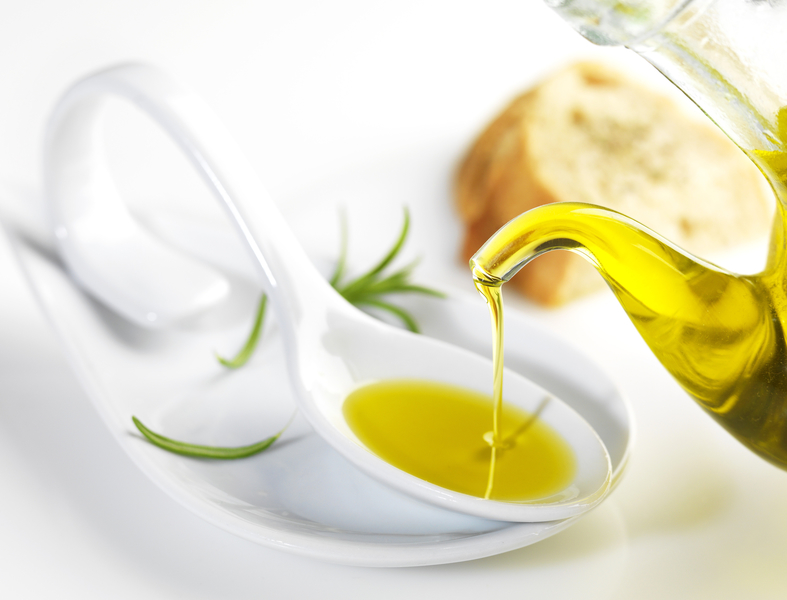 心得
近十年來，人民一直擔心食品安全，相對檢驗分析就尤為重要。而一開始黑心油驗出來時，法律(規)是無法罰業者，這代表了政府不重視食安問題，另有沒有想過，這些食安問題是因甚麼才會發生的，是政府?業者??消費者???那為何那麼多年才被檢驗出來呢??這些都是值得我們深思的方面。
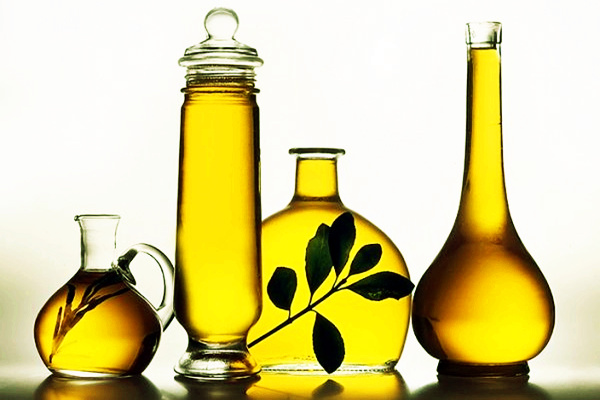 Q&A
1. 飽和與不飽和脂肪酸對人體有危害嗎?
      每日油脂攝取量不應超過總熱量的30%，攝取過多會增加身體的負擔。雖然不飽和脂肪酸有益身體健康，卻也相對的不穩定，易受外在因素影響，例如：高溫、氧氣、光照，而變質。攝取變質的油會增加癌症發生率。
Q&A
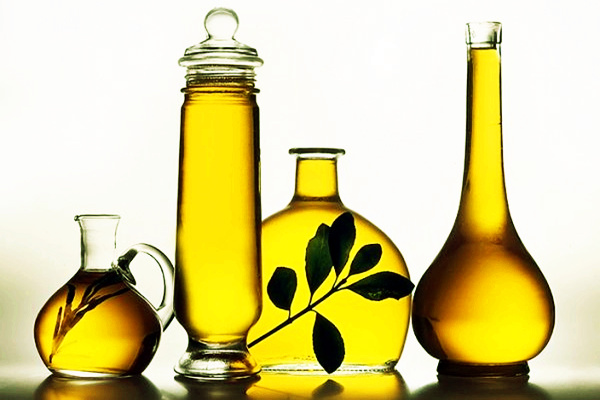 2. 植物油比較好還是動物油
      其實油都刻有優缺點，動物性油脂耐高溫，但會增加血液中LDL的濃度，易罹患血管方面的疾病；植物性油脂可以降低LDL，且具有抗氧化的功能，但相對的不穩定易變質。
      3. 黑心油是怎麼檢驗出來的?
      食藥署選定以酸價和總極性化合物、重金屬，作為劣質朱油的檢驗項目。強灌公司的原料油就是被驗出酸價高於CNS標準。
Q&A
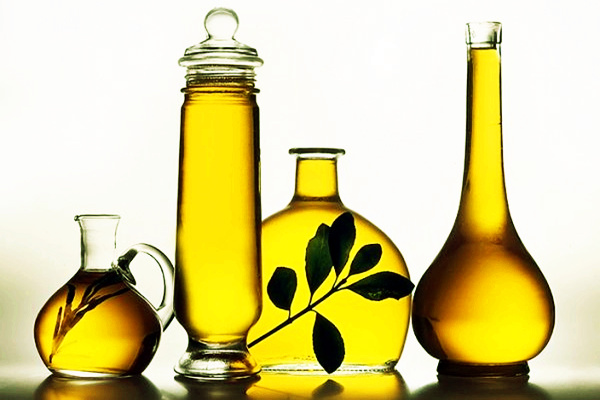 4. 健康油品對人體有何幫助? 
       選用好的油品及對的使用方式，可以保健身體清除膽固醇，降低癌症及心血管的發生率。
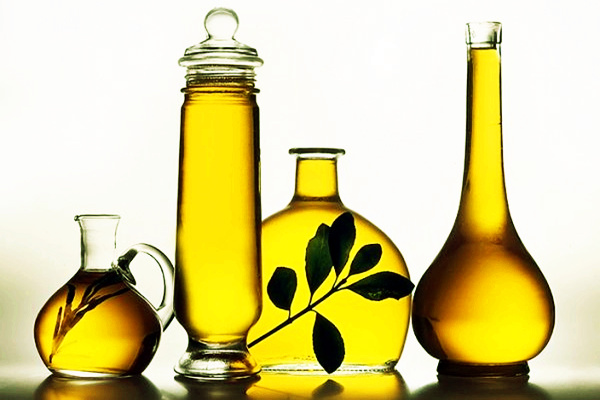 參考資料
http://www.thenewslens.com/post/71370/
http://www.everydayhealth.com.tw/article/5190
http://www.coriginlife.com.tw/article.php?Num=70
http://tiff2009.pixnet.net
https://zh.wikipedia.org/wiki
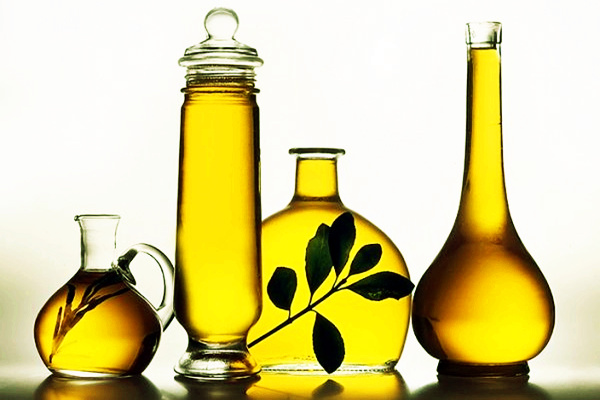 Ending